عنوان مقاله: استرس شغلی و محیط های حرفه ای(عوامل، نظریه ها، اثرات)
نویسنده: حسین خنیفر
منبع: راهبرد سال اول شماره دوم زمستان 1387
صفحه 1-38
چکیده
استرس یا فشر روانی مجموعه واکنش های عمومی و ویژه انسان نسبت به عوامل ناسازگار پیش بینی نشده داخلی و خارجی است فشار روانی نتیجه تعامل بین منابع مختلف فشار و فرد است . طبق تحقیقات صاحب نظرانی همچون گنج 2001، اپستاین 2002  شتاین 2000 هنری لو 1991 تمام یافراد یک موقعیت واحد را استرس زا تصور نمی کنند و اختلافات فردی آنان از نظر شخصیتی و تجارب زندگی پاسخ آنان را به فشار روانی تحت الشعاع خود قرار می دهد.
اختلافات فردی
نکته دیگر این که استرس را لزوما نباید به عنوان پدیده ی منفی در نظر گرفت.و زیرا میزان مشخصی از استرس که برای فرد مانده و محرک باشد مفید است و نباید از آن هراس داشت. در ادامه مقاله پیشین (قسمت اول در شماره قبل) در این بحث منابع اصلی استرس همچون ناکامی، تعارض تغییر و فشار  و نظریه های مربوط به آن را مورد مطالعه و اختصاص منابع استرس زای درون جامعه که مرتبط با شغل هستند و مورد بررسی و در نهایت راه حل های استرس زدا و راه کارهای بهنیه و کارآمد مقابله و کنار آمدن  با استرس های مخرب و مختلف ارائه می گردد.
راه کارهای بهنیه و کارآمد مقابله و کنار آمدن  با استرس ها
واژگان کلیدی:
فشار رواین(استرس)، منابع استرس، حساسیت زدایی، راهکارهای رفتاری و شناختی
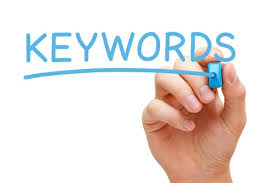 مقدمه
همان گونه که در بخش اول این مقاله شااره کردی نگاه هب مبحث استرس از واقعیت تا اقاسنه امتدتاد دارد و لیکن امروزه دیگر مسلم شده است که در دنیای عصر تغیییر و دگرگونی استرس یا فشار عصبی ازمسایل بسیار حاد  رد سازمانهیا امروزی است که سلامت جسمی و روانی نیروی کار را به خطر انداخته و هزنیه سنگینی را به سازمان ها وارد ساخته استف فشار عصبی در سازمان همچون آفتی فعالیت ه را تحلیل داده و از بین می برد. گروهی از صاحب ظناران رفتارسزاماین، استرس ناشی از شغل را بیماری شایع قرن نام گذاری کردهاند.
شاید هم به راستی دوران ما عصر استترس ها است که در آن اسنان بیش ز هر زمان دیگر در معرض عوامل استرس زا قرار گرفته  و مسایل و مشکلات زیادی از هر سو او را احاطه کرده است. با توجه به ضوروت پرداختن به این موضوع در این تحقیق سعی شده است که به پیدده ساترس  شغلی دلایل و اثرات آندر عملکرد کارکنان  و راه کارهای عملی کاهش استرس در محیط کار  پرداخته و به کارکنان در به کار گیری راه کارهای عملی در جهت افزایش قدرت تحمل و فشار پذیری فردی و سازمانی یاری رساند تا از این طریق در راستای سالم سازی محیط کار و ارتقای بهداشت رواین سازمان خود حرکت کند و انرژی هایی که ناخواسته صرف تنش های سازمانی می گردد و در جهت ارتقای مکملیت و حقق مسئولیت های اجتماعی آن سازمان به کار گرفته شود.
افزایش قدرت تحمل و فشار پذیری فردی و سازمانی
بخش عمده مردمان هر جامعه را جمعیت شاغل تشکیل می دهد. صنعتی شدن کشورهای در حال توسعه و خود کار شدن فرایند های صنعتی در کشور های توسعه یافته به تغییرات سریعی در محیط روانی – اجتماعی سازمان ها و واکنش های کارکنان انجامیده است. تجربه استرس روانی – اجتماعی در محیط کار، با برخی مسائل سلامت از قبیل اختلال های رفتاری و بیماری روان- تنی پیوند دارد.
اختلال های رفتاری و بیماری روان- تنی
در دهه اخیر موضوع استرس و آثار آن در سازمان یکی از مباحث اصلی مدیریت رفتار سازمانی  را به خود اختصاص داده است و فشار عصبی در سازمان هم چون آفتی فعالیت ها را تحلیل داده و از بین می برد.
فشار عصبی
توجه به محیط های شغلی و شرایط کارکنان امری است که موجب بالا بردن کیفیت کار حفظ سلامت و بهداشت کار کارکنان  و جهت بهره جویی بیشتر  و بهتر از طول مدت سنوات کاری مورد توجه قرار گرفته است. با توجه به تاثیر استرس شغلی بر زندگی و کار کارکنان دست اندرکاران این گونه سیستم ها باید عوامل مرتبط با رضایت مندی را یافته و جهت پیشرفت  و ارتقای سطحئ کارایی کارکنان مورد توجه قرار دهند. در این مقاله منابع اصلی استرس و نظریات پیرامون آن مرد بررسی و سپس راه کار های اصلی برون رفت نیز ارائه گردیده است.
عوامل مرتبط با رضایت مندی
منابع اصلی استرس
انواع زیادی از رویداد ها می توانند برای یک نفر استرس زا باشند، در یک دسته بندی مشهور چهار نوع منابع اصلی استرس عبارتند از:
1- ناکامی 
2-تعارض
3- تغییر 
4- فشار.
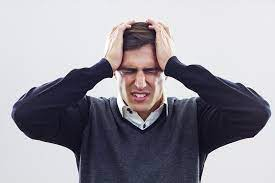 1- ناکامی
ناکامی زمانی احساس می شود که دنبال کردن برخی هدف ها با مانع رو برو شده باشد. در واقع زمانی احساس ناکامی می کند که چیزی را می خواهید ولی نمی توانید  آن را داشته باشد. مثلا ترافیک منبع عادی ناکامی است که می تواند بر خلق  و فشار خون تاثیر بگذارد. البته اغلب ناکامی ها کوتاه مدت  و بی اهمیت هستند ولی برخی ناکامی ها مانند ناتوانی در گرفتن ترفیع شغل یا از دست دادن یک دوست تصمیم می تواند منابع استرس مهمی باشند.
چیزی را می خواهید ولی نمی توانید  آن را داشته باشد
2. تعارض
تعارض زمانی روی می دهد که دویا چند انگیزش یا تکانه های رفتاری مغایر، برای ابراز شدن با یکدیگر رقابت کنند. زیگموند فروید یک قرن پیش اعلام داشت که تعارض های درونی، ناراحتی های روانی زیادی ایجاد می کند.  لورا کینگ (1990) و رابرت آمونس (1991) می باشد که تعارض در سطح بالا با سوح بالای اضطراب افسردگی و نشانه های جسمانی ارتباط دارد.
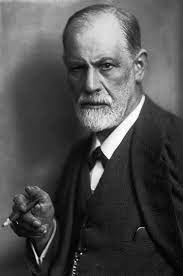 تعارض ها چهار نوعند که ابتدا کورت لوین آنها را شرح داد و بعدا نیل میلر در باره آنها مفصلا تحقیق کرد. این چهار نوع تعارض:
 گرایشی- گرایشی، 
اجتنابی- اجتنابی،
 گرایشی- اجتنابی و
 گرایشی- اجتنابی چندگانه هستند.
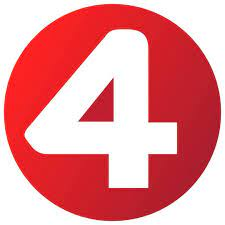 3- تغییر
توماس هولمز و ریچارد راهه معتقدند که تغییرات زندگی از جمله رویداد های خوشایند مانند ازدواج کردن یا ترفیع گرفتن نوع مهمی از استرس است. تغییرات زندگی هر گونه تحولات محسوس در شرایط زندگی فرد هستند که به سازگاری مجدد نیاز دارند.
سازگاری مجدد
4- فشار
فشار عبارت است از توقعات یا انتظارات در این باره که فرد به صورت خاصی رفتار کند . زمانی شما تحت فشار قرار دارید که انتظار داشته باشید  که تکالیف و مسئولیت هایی را سریع به طور نتیجه بش  و با موفقیت انجام دهد. برای مثال کمدی ها برای خنداندن مردمی که  تحت فشار قرار دارند . به طور کلی بین فشار و انواع نشانه ها و مشکلات روانی رابطه نیرومندی بافت شده است. (ویتن، 1384، ترجمه سید محمدی 246-241)
توقعات یا انتظارات
عوامل استرس زا
عوامل استرس زای روانی- اجتماعی
عوامل بسیاری بر مثابه  اصلاح کننده یا ایجاد کننده استرس وجود دارند که عبارتند از: 
1-1 رژیم غذایی
1-2 فعالیت فیزیکی
1-3  داشتن شخصیت خوش بین یا بدبین
1-4 تفریحات
1-5 رابطه سلطه گر یا سلطه پذیر
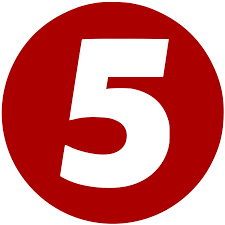 سلیه از یک دریاسلار مستبد و مقتدر سوال می کندکه آیا او به زخم معده مبتلا شده است یا نه؟ او پاسخخ می دهد « نه ولی در دیگران زخم معده ایجاد می کنم»  (لو، 1373، ترجمه مهر ایین  40)
همچنین شرایط استرس زای دیگر عبارتند از: 
1- مشکلاتی که برای سلامتی انسان پیش می آید مثل مسایل جراحی، روان پزشکی و دندانپزشکی
2- مسائل و مشکلاتی که در زندگی حرفه ای اجتماعی و محیط زیست انسان پیش می آید (همان، 159)
بر اساس تحقیقاتی که بر روی دانشجویان و مراکز پیش دانشگاهی یا داشنگاه در آمریکا یا دیگر مناطق جهان انجام شده است. همواره سطح استرس در این گروه بالا و عوامل استرس زا تا حدی با هم شباهت داشتند برخی از شایع ترین آنها عبارتند از: 
الف) فشار آزمون ها
ب) مشکلات مالی
ج) شکست ها مانند تاخیر در رسیدن به هدف ها
د) مشارجرات روزمره
ه) شکست های تحصیلی
 و) فشارهای روانی نشای از رقابت ها مقررات و موارد مشابه
ز) تغییرات ناخوشایند مزاحم یا بیش از حد
ح) فقدان ها، به هم خوردن روابط و یا مرگ افراد نزدیک (هلر، 1384؛ ترجمه خباز:25)
عوامل اجتماعی ایجاد کننده استرس
از جمله عوامل مولد استرس عوامل اجتماعی و محیطی هستند عواملی چون محیط فیزیکی دارای عوامل آزارنده از قبیل سر و صدا، گرما یا سرما، تراکم جمعیت و نوع معماری محل های سکونت می توانند استرس زا باشند.این عوامل هر قدر شدید تر، غیر قابل پیش بینی تر  و غیر قابل کنترل تر باشند. میان استرس زای آنها بیشتر خواهد بود
نوع معماری محل های سکونت
در این میان ازدحام به عنوان یکی از مهم ترین عوامل ایجاد استرس شناخته شده است در همین ارتباط ظنریه های مختلفی ابراز شده است که از آن میان می توان از نظریه اضافه بار، نظریه تداخل، نظریه کنترل، نظریه تنظیم حریم و بالاخره  نظریه تورم پرسنل نام برد.
نظریه اضافه بار،
 نظریه تداخل،
 نظریه کنترل، 
نظریه تنظیم حریم 
نظریه تورم پرسنل
1- محیط فیزیکی
استرس زا بودن یا نبودن محیط فیزیکی به میزان زیاد بستگی به قضاوت ذهنی و تلقی فرد از تهدید آمیز بودن یا نبودن بالقوه محرک های محیطی برای احساس امنیت و آسایش او دارد (کوهن، 1980)
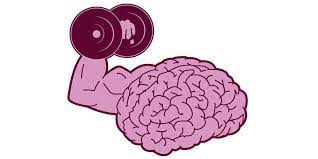 قضاوت ذهنی و تلقی فرد از تهدید آمیز بودن
اهمیت استرس برای رفتار اجتماعی انسان از این جهتاست که می توان از یک سو منجر به حساسیت زدایی اسنان نسبت به بعضی از قرینه های اجتماعی  و از سوی دیگر حساسیت  نشان دادن بیش از حد به بعضی دیگر از قرینه های اجتماعی شود، صاحب نظران بر این باورند که این از دست دادن حساسیت می تواند دلایل چند داشته باشد. 
اولا افراد تحت استرس گسترده توجه شان محدود و باریک می شود و تنها به گزینه هایی توجه میکنند که برجستگی بیشتری داشته و به موضوع مورد نظر آنان، مربوط باشد. (هاکی، 1970، سالی، 1969)
قرینه های اجتماعی
این محدودیت گسترده توجه ممکن است ناشی از دست دادن قابلیت پردازش اطلاعات در هنگام استرس باشد. (برکول، 1964)
ثانیا مردم بعضی از اوقات می کوشند با اجتناب از اضافه بار و با نادیده گرفتن درون داد های دارای اولویت کمتر با منبع استرس کنار بیایند (دس، 1999، ص 283)
ثالثا استرس ممکن است به خاطر کوشش های صرف شده برای کنار آمدن با عامل استرس زا  نوعی «هزینه روانی» به شخص تحمیل کند که حصال آن ضعیف شدن قابلیت های شناختی باشد (کوهن، 1980) استرس  همچنین می تواند پاسخ های غیر عادی در  برابر عوامل تحریک کننده پرخاشگری ایجاد کند، زیرا استرس شامل برانگیختگی است و ممکن است واکنش های ما را در برابر ناکامی، تهدید یا توهین شدن بخشد.
انطباق
انطباق بر فرایند هایی اطلاق می شود که به موجود زنده امکان سازگار شدن با محیط را می دهدد(دوبوسف 1980)
 وقتی اسنان ها به طور مداوم در معرض محرک های شخصی محیطی قرار می گیرند. انطابق یکی از راه های تغییر ادراک از این محرک ها است (ولویل، 1976)  به عنوام مثال شخصی که در خانه ای کنار یک بزرگراه زندگی می کند در معرض بمباران مداوم سر و صدای  اتوموبیل ها قار می گیرد . در آغاز ممکن است این سر و صداها بلند  و غیر قابل تحمل جلوه کند اما به زودی یکنواخت شده و شخص، دیگر توجهی اگتاهانه به ان نخواهد داشت. بنابراین عوامل استرس زای حمیطی ممکن است برای تازه واردین شدید تر و اذیت کننده تر باشند.
سازگار شدن با محیط
علی رغم توانای ما در انطباق ادراک های خود با محیط های استرس زا، با زهم از اثرات نامطولب آنها، حتی پس از آن که منبع استرس رفع شده باشد. در امام نیستیم به این اثرات نامطلوب بعدی  پس اثر گفته می شود. در یک آزمایش وقتی شرکت کنندگان به اتاق ساکتی برده شدد اند. کسانی که قبلا در محیط دارای سر و صدای غیر قابل پیش بینی و غیر قابل کنترل کارکرد ها بودند. در ویرایش یک متن عملکرد ضعیف تری داشتند و در تکلیفی که تحمل آنان را در برابر ناکامی می سنجید ثبات و پشتکار کمتری نشان دادند (کلاس وسیگر، 1972)
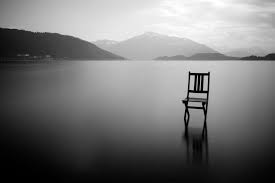 یک تبیین برای این کاهش در نوع دوستی در محیط دارای سر و صدا این است که ناراحتی مردم را مجبور می کند به جای کمکم هر چه زودتر محل را ترک کنند. تبیین دیگر مبتنی بر اضافه بار است سر و صدا ممکن است توجه فرد را تا آن درجه کند که جایی برای توجه به فرد نیازمند به کمک باقی نگذارد. (کوهن، 1978)
اضافه بارر
سر و صدا هم چنین احتمال پاسخ دهی در موقعیت های تحریک کننده پرخاشگری را افزایش می دهد. در یک پژوهش (جین و اوبیل) آزمودنی ها با یک فیلم پرخاشگرانه  و یا غیر پرخاشگرانه را می دیدند. از اتاقی که با ساکت بود و یا پر سر و صدا، فرصت می یافتند تا به شخص دیگری شوک الکتریکی وارد کنند. چنان که انتظار می رفت شرکت کنندگان در مقطعی پر سر و صدا بیشتر شوک وارد می کردند، در آزمایش های دیگری تایید شد که اگر سر و صدا غیر قابل کنترل باشد میزان پرخاشگری بیشتر خواهد بود.
اگر سر و صدا غیر قابل کنترل باشد میزان پرخاشگری بیشتر خواهد بود.
3- سر و صدا
سر و صدا (به صداها و صداهای ناخواسته) اطلاق می شود. وجود سر و صدا یک عامل استرس زا  و ناراحت کننده است. یکی از نتایج آن کاهش احتمال نشان دادن رفتار نوع دوستی هم  در جریان  و هم پس از سر و صداست.
4- گرما
همانن سر و صدا، گرما نیز بسته به شدت آن می تواند استرس ایجاد کد. به دنبال ناآرامی های دهه های 1960  در آمریکا، روان شناسان اجتماعی اعلام کردند که گرمای شدید تابستان موجب آغاز ناآرامی ها شده است. شواهدی در تایید این نظر وجود دراد (کارل اسمیت  و اندرسون، 1979) تحقیقات ازمایشگاهی دیگر حاکی از آن است که گرما به ایجاد پرخاشگری کمک می کند اما تا  حد معنیی اگر گمان بسیار شدید باشد، افراد فقط می خواهند هر چه  زودتر از آن موقعیت بگریزند.
5- ازدحام
ازدحام شکل دیگیری از عوامل استرس زا سات که بعضی اوقات در محیط های متراکم از نظر جمعیت پیش می آید. این گونه استرس ممکن است در هنگام سوار شدن به  یک آسانسور پر جمعیت هنگام عبور از یک پیاده رو در مرکز شهر در ساخت های شلوغی، هنگام کوشش برای رساندن خود به یک میز حراج در یک فروشگاه بزرگ یا در سالنی کوچک و پرجمعیت یک سینما در موقع آنتراکت فیلم احسا شود . اما تلقی از ازدحام  یک موضوع ذهنی است. یعنی واکنش یک فرد به این موفقیت ها ممکن است با واکنش فرد دیگر تفاوت داشته باشد. (فیلیپ پو، 2002،ص 90)
نظریه ازدحام
مفهوم ازدحام به عنوان شکلی از عوامل استرس زا پنج مدل مختلفایجاد کرده است: 
1- مدل اضافه بار 
این مدل مفهوم اضافه بار (دریافت درون داد ها با سرعتی بیش از آن که بتوان آن ها را پردازش کرد) را در مرد ازدحام به کار می گیرد. این مدل پیش بینی می کند که تعامل اجتماعی زیاد، یا نزدیک بودن بیش از اندازه کردم به هم منجر به اجتناب از تماس اجتماعی زیاد یا نزدیک بودن بیش از اندازه مردم به هم، منجر به اجتناب از تماس اجتماعی از طریق انسانی چون جبران غی رکلامی برای فاصله گرفتن می شود به عنوان مثال مسافران یک اسانسور شلوغ با سکوت می ایستند و در حالی که  دست هایشان را به کنار بدن خود چسابنده اند. از تماس چشم در چشم اجتناب می کنند تا به نقطه مورد نظر برسند. ازدحام فراوان که معمولا در شهرهای بزرگ روی می دهدف ممکن است منجر به عادت کنار کشیدن و فیلتر  کردن قرینه هااجتماعی بینجامد (میلگرام، 1970)
اجتناب از تماس اجتماعی
2. مدل تداخل
این مدل بر این احتمال تاکید می ورزد که در محیط های دارای جمعیت متراکم مردمان دیگر مانع رسیدن شخص به هدف با استفاده او از منابع کمیاب می شوند. (اسکاپر  و استاگدیل، 1977، ساندستورم، 1987)
تحقیقات تجربی در این زمینه، کم شدن نمره های دانشجویان را در اتاق های دو نفره که سه نفر را در آن ها جای داده اند نشان داده است. (گراسمن و همکاران، 1978)
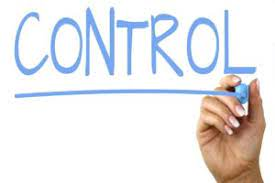 3- مدل کنترل
در مدل کنترل، استرس، برخاسته از ناتوانی در نفوذ و کترل روی رویداد هایی است  که او می کوشد کنترل خود را بر آن ها اعمال کند(باورن و رودین، رودین و باوم ، 1978)
 به عنوان مثال، یک فرد شهرنشین هنگام عبور از یک پیاده روی شلوغ ممکن است از تماس چشم در چشم اجتناب کرده سعی کند که خود را از دیگران کنار کشیده و آن ها را نادیده بگیرد. اما با وجود این با زهم از دیگران تنه بخورد و هل داده شود.  تنه خوردن و هل داده شدن اهمتیش از ناتوانی در اجتناب از آن کمتر است. پاسخ به از دست دادن کنترل شخصی ممکن است شامل کنار کشیدن  از دیگران یا خصومت  داشتن بوده و اگر ادامه یابد به درماندگی آموخته شده منجر شود و بر خلاف مدل اضافه بار  که پیش بینی می کند چگونه مردم با ازدحام کنار می آید. مدل کنترل آنچه را که پس از شکست در کنار آمدن پیش می آید، پیش بینی می کند(حسین زاده، 1387،ص 60)
4- مدل تنظیم حریم
این مدل پیش بینی می کند که فردی که تماس اجتماعی بیش از حد را تجربه می کند، از یمان راهبرد های گوناگونی که برای تنظیم تماس اجتماعی او وجود دارد دست به انتخاب می زند. از جمله کنار کشیدگی فیزیکی اجتناب از تماس کلامی، و اعلام مرزبندی قلمرو (التمن، 1975) اگر این کوشش های مربوط به «کنترل مرزها» مکررا با شکست روبرو شوند، شخص ممکن است سرانجام دچار استرس شده و حتی ممکن است در تمیز خود از دیگران دچار اشکال شود.
اجتناب از تماس کلامی
5- تورم
این مدل مشتق شده از نظیه های بارکر (1968) در مورد «زمینه رفتار» است. یعنی یک مکان قابل تشخیص با ویژگی های فیزیک معین، و مجموعه ای از نقش های شناخته شده برای شرکت کنندگان در آن (ویکی ، 1979) ازدحام ممکن است وقتی به وجود آید که یک زمینه رفتاری دارای تعدد نفراتی بیش از حد مورد نیاز برای ایفای نقش آن باشد (استوکولر، 1978) موقعیتی که «تورم» خوانده می شود ممکن است منجر به احساس از خود یگانگی در کسانی شود که احساس می کند نقشی ایفا نمی کنند.
زمینه رفتار
اهمیت زمینه
بر طبق یکی از نظریات ازدحام که به وسیله دنیل استوکولز (1977)  وضع شده است احسا ازدحام در محیط های نسختین (یعنی جاهایی که یک فرد بیشتر وقت خود را در آن ها می گذارند. با مردم به بر اساس فردی تماس دارد  و در گستره وسیعی از فعالیت ها که از نظر او مهم اند درگیر است بیشتر خواهد بود. مثلا در محیط زندگی شخصی استوکلوز معتقد است که در محیط های نخستین منابع ازدحام از قبیل اضافه بار، ناکام کننده بودن  و توزیع «امنیت روان شناختی» فرد را مورد تهدید قرار می دهند . در محیط های ثانوی، برعکس رویارویی با دیگراننبستا مقتی نا شناخته  و بدون پیامد است. مراکز خرید، پیاده رو ها، راهرو ها در مدرسه  و آسانسور ها مثالهایی از نمونه اخیرند. ازدحام در چنین محیط هایی ممکن است تهدید کننده باشد زیرا مردم معمولا می توانند  هر وقت بخواهد آن جاها را ترک کنند.
اهمیت ادراک ها
بعضی از نظریه پردازان بر این عقیده اند که ازدحام بستگی به نحوه درک ما از یک موقعیت دارد. 
پاترسون(1976) بر این باور است که ازدحام وقتی می توانند روی دهد که مردم انگیختگی ناشی از مجاورت بسیار نزدیم با دیگران را تجربه می کنند. اما تنها وقتی که آنها واکنش خود را به عنوان پاسخی منفی به مردمان دیگر تلقی کنند.  دیگر محققان این گفته را تایید کرده و اظهار می دارند که اسناد انگیختگی به چیزی علاوه بر آدم های داخل یک اتاق می تواند تجربه ازدحام را کاهش دهد(ورشل و استرسون، 1977) با استفاده از نظریه مقایسه اجتماعی باتوم، فیشر و سالومون (1981)  معتقدند که داشتن اطلاعات درست درباره موقعیت های دارای تراکم زیاد می تواند استرس ناشی از احساس ازدحام را کاهش می دهد.
اسناد انگیختگی
منابع استرس زای درون جامعه
جامعه نیز می تواند  سرچشمه متعددی از استرس برا یفرد بشاد. برای نمونه مدرسه و رقابت های ورزشی ممکن است برای کودکان استراس زا باشد (پاسر، 1982، سیرز و میلبرن 1990) بیشتر استرسی که بزرگسالان بدان دچار می شوند ناشی از شغل و دیگر موقعیت های محیطی است.
استرس و شغل
تقزیبا همه مردم زمانی به استرسی که با شغل آنان مرتبط است. دچار می شوند اغلب این استرس ها جزیی و کوتاه مدت است وت تاثیر کمی بر فرد دارد اما برای بسیاری از مردم استرس شدند و طولانی مدت است چه عواملی شغلی را استرس زا می کند؟
وظایف محوله ممکن است  موجب ایجاد استرس شوند. اول این که  امکان دارد حجم کار خیلی زیاد باشد . بعضی  افراد خود را ملزم به انجام دادند کارهای سخت و طولانی مدت می بینند. به لیل آن که یا به پول نیاز دارند یا آن که تصور می کنند. رییس شان از آنان راضی نخواهد بود. نتایج پژوهش ها نشان داده که حجم زیاد کار با تعداد حوادث و مشکلات بهداشتی مرتبط است. (مکی و کاکس، 1976،  کوئیک و کوئیک ، 1984) دوم این که بعضی از کارها بیش از فعالیت های دیگر استرس زا هستند. برای مثال کارهای تکراری  که از توانایی های کارگر در آن ها استفاده نمی شوندف موجب استرس می شوند. مساله دیگری که امکان دارد استرس زا باشد ارزشیابی کار کارمند است. فرایندی که هم برای رییس و هم کارمند مشکل است (کیا، 2001،ص 80)
کارهایی که با جان مردم سر و کار دارند نیز استرس زا هستند مثلا حجم کار کارکنان پزشکی بسیار زیاد است و آنان اغلب  با شرایط حساس مرگ و زندگی سر و کار دارند. 
 کوچکترین اشتباهی ممکن است پیامد های جبران ناپذیری داشته باشد در بخش مراقبت های ویژه بیمارستان بسیار موقعیت های اضظراری پیش می آید که لازم است تصمیم هی آنی گرفته  و بی درگ و دقیقا اجرا  شود. ای گونه شرایط و نظایر آن ها در حرفه پزشکی تاثیر خود را می گذارند و اغلب موجب فرسایش روانی شاغلان این حرفه ها می شوند. (ماسلخ و جکسون، 1982) سترس های مشابهی را می توان در کار افراد پلیس و آتش نشانی پیدا کرد.
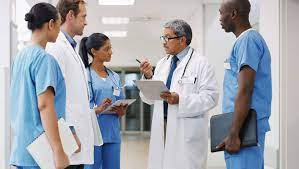 جنبه های دیگری از شغل ئیز ممکن است موجب افزایش استرس کارمندان و کارگران شوند. به عنوان مثال استرس می تواند در نتیجه موراد زیر ایجاد گردد:
1- محیط فیزیکی
سر و صداف حرارت  رطوبت و روشنایی شدید می تواند موجب افزایش استرس شود (مکی و کاکس، 1978، کوئیک و کوئیک ، 9184)
2- کنترل نداشتن بر قسمت هایی از کار
کنترل کم بر مراحل با سرعت کار موجب ایجاد استرس می شود (کاتینگنون و  هاوس ، 1987، استینو فیلدمن و ایوانز و پری، 1993)
3- روابط میان فردی ضعیف:
در صورتی که رییس با همکاران تند خو از خود راضی یا سخت گیر باشند استرس شغلی نیز زیاد خواهد بود(کوئیک و کوئیک ، 1984)
4- ارتقا  و تایید ناکافی
در صورتی که کارمندان مورد تایید رییس قرا نگیرند یا به ارضای شغلی که تصور یم ردند لیاقتی را دارند دست یابند احساس استرس خواهند کرد (کانیگنون، متیوز، تالبوت و کولرف 1986، کوئیک و کوئیک 1984) (ر.ک. حسن زاده 1387، ص 62)
5- از دست دادن شغل:
افرادی که شغل خود را در خطر می بینند یا آن را از دست می دهند، دچار استرس می شود. کارگرانی که احساس می کنند امکان دارد اخراج شوند با خود کارگران مازاد بر نیاز قرار گیرند.  احساس امینت شغلی نمی کنند و این امر به ویژه اگر امید چندانی به یافتن کاری دیگر نداشته باشند، موجب ایجاد استرس می شود (کانیگنون، متیوز، الیوت و کولر، 1986، کوئیک و کوئیک، 1984) بیکاری (قدر به پیدا کردن کار نبودن) و بازنشتسگی دلایل ذعمده  شاغل نبودن است.
پژوهش ها نشان داده است که بیکاری با نشانه های فیزیولوژیکی و روانی استرس مانند از دست دادن عزت نفس و افزایش فشار خون ارتباط دارد(اولافسونو اسونسونريال 9186) بسیاری از افراد مسن بازنشستگی را برخوردار بودن از آزادی  و راحتی تلی می کنند . اما همیشه هم چنین نیست. بازنشستگان اغلب احساس می کنند که بخشی از هویت و فرصت  برای تعامل اجتماعی خویش را از دست داده اند. انسان دیگر احساس رقابت، مفید بودن و قدرت نمی کند (بوم و رادین، 1985، برادفورد، 1986) استرس ناشی از چنین شرایطی نه تنها بر فرد بازنشسته بلکه بر همسر او نیز تاثیر می گذارد . افزون بر این بسیاری از بازنشستگان احساس می کنند در آمدشان کفافا نیازهایشان را نمی کند(استدهولتز، 2003، ص 133)
تعامل اجتماعی
تعارض
تعارض یکی از منابع عمده استرس است. کشمکش هایی که تعارض ایجاد می کنند  معمولا سه دسته اند (لونی، 1935، میلز 1959)
1- خوشایند/ خوشایند
تعارض هایی که در نتیجه  وجود دو موقعیت ناهمساز  اما خوشایند ایجاد می شود برای مثال افرادی کهخ برای بهبود سلامتشان سعی می کنند وزن خود را کاهش دهند . زمانی که غذاهای خوشمزه ولی چاق کننده را می بینند. اغلب دچار کشمکشی درونی می شوند. اگر چه افراد معمولا این نوع از تعارض ها را به نسبت راحت خلق می کننند هر چه تصمیم گیری به نظرشان مهم تر بیاید استرس بیشتری دچار خواهند شد.
2- خوشایند/ ناخوشایند
کشمکش هایی که در نتیجه انتخاب میان دو موقعیت ناخوشایند ایجاد می شوند. برای مثال کسانی که به بیماری جدی دچار ممکن است که با دو درمان متفاوت روبرو بانشد که هر کدام عارضی جانبی خود را داشته باشد. کسانی که در این موقعیت قرار می گیرند. معمولا سعی دارند درمان را عقب بیندازند یا از آن فرار کنند. بیمار ممکن است درمان را به تاخیر بیندازد یا آن را قطع کند، با این امید که راه حل بهتری را بیابند. زمانی که تاخیر یا فرا امکان نداشته باشد. مردم اغلب میان دو انتخاب مردد می مانند و نظرشان را پیوسته عوض می کنند  و بعضی اوقات از دیگران می خواهند به جای ایشان تصمیم بگیرند. موقعیت های  ناخوشایند، ناخوشایند برای اغلب مردم پر استرس است و به سختی حل می شود.
3- خوشایند/ ناخوشایند
زمانی پیش می آید که ویژگی های دهم خوشایند و هم ناخوشایند را در یک هدف یا موقعیت ببینیم این نوع از تعارض ممکن است استرس زا باشد  و یا به سختی حل شود. برای مثال افرادی که می خواهند سیگار را ترک کنند در نظر بگیرید. اینان ممکن است بخواهند سلامتشان را بهوبد ببخشند اما در عین حال بخواهند از افزایش وزن و اشتها که می پندارند متعاقب ترک سیگار ایجاد خواهد شد، دوری کنند (سارافینو، 1384،  ترجممه میرزایی 153-152)
4- خوشایند نا خوشایند و چندگانه
فرد با چندین هدف  دارای جاذبه های مثبت وضعی سر و کار دارد در واقع می توان  گقت که پیچیده ترین نوع تعارض است. نمونه این تعارض ممکن است در شب امتحان به  وجود آید و آن زمانی است که می خواهید از دو کار مطالعه کردن و میهمانی رفتن یکی را انتختاب نمایند. هر انتخاب جنبه ای مثبت و منفی خاص خود را دارد مطالعه کردن خستگی می آورد اما نگرانی از مردود شدن را کاهش می دهد و مهمانی رفتن خواشند است اما احتمال  دارد که نمره امتحان پایین بیاید(گنجی، 1372، ص 113)
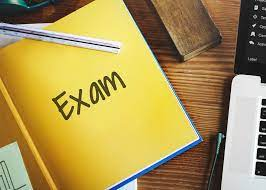 در زیر میزان درجه استرس سازی حوادث مختلف زندگی که توسط هولمز و راهه جمع اوری شده است دیده می شود 
شاخص هولمز راه این شاخص توسط دو تن از متخصصان روان پزشکی توماس هولمز و ریچارد راهه با آزمایش روی پنج هزار از کشورهای امریکا ، آمریکای مرکزی ، اقیانوسیه، اروپا  و ژآپن  در مورد تاثیر  42 مرد استرس به عمل آمد آن ها متوجه شدند که علایق فرهنگی نیز در پاسخ ها تاثیر دارد. مثلا ژاپنی ها تخطی ضعیف از قانون را متوسط درجه بندی کردند در حالی که سایرنی آن را در ردیف آخر قرار داده بودند
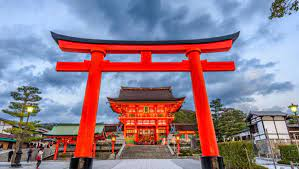 اثرات استرس در محیط کار
استرس روی سازمان ها و افراد موجود در ان تاثیر می گذارد . تاثیر استرس سامزانی با افزایش میزان کارگزینی، تعویض زودهنگام کارکنان ارتباط نامناسب با ارباب رجوع، کاهش میزان امینت شغلی، عدم سلامت  محیط کار، کنترل ضعیف کیفیت محصولات  و ... ارتباط دارد . به بیان دیگر هر چه میزان استرس سازمانی بالاتر باشد عوامل ذکر شده از فراوانی بیشتری برخوردانرد. 
استرس باعث فشارهای روانی بسیاری بر روی فرد می شود که این فشارها به شکل های مختلف در رفتار فرد در محیط کاری خود را نشان می دهد. برخی از این رفتارها عبارتند از :
زود رنجی با پرخاشگری در برخورد با همکاران و مراجعین
بی تفاوتی و بی علاقگی به اراستگی ظاهر خود و دیگران
کاهش خلاقیت و فقدان اعتماد به نفس 
 بی تفاوتی نسبت به کار و افزایش اشتباهات
عدم توانایی تمرکز بر روی کار  و ناتوانی در تصمیم گیری 
خستگی مفرط ناراحتی و احساس گناه
 ناتوانی در تحمل اطرافیان و تمایل به انزوا (دبل، 2000، 90)
همه این عوامل در نهایت منجر به کاهش بهره وری و افزایش  ضایعات می شود و از طرف دیگر  این افراد به علت ناتوانی در کنترل احساسات ناتوانی در تصمیم گیری صحیح و دیگر موارد ذکر شده استعداد فوق العاده در ایجاد حادثه برای خود و دیگری پیدا می کنند.
کاهش بهره وری و افزایش  ضایعات
عاملهای استرس  شغلی در محیط کار
عامل های طبقه بندی شده عبارتند از : 
ویژگی های نقش، ویژگی های شغل روابط میان – فردی جو و ساختار سازمانی  راه و روش های مدیریت منابع سازمانی و فن آوری و خصوصیات مادی (خدادادی و همکاران، 1376، ص 97)
ویژگی های نقش
شناخت عامل های روانشناختی محیط کار را روشن می دانند که از آن راه می توان درک درستی از استرس شغلی به دست آورد. 
در این باره، پژوهشگران به ویژه با استفاده از «نظریه  قش»  سعی کرده که مسایل مربوط به استرس راشناسایی کنند و دریابند  که فشارهای ناشی تا چه اندازه در پدید آمدن استرس شغلی تاثیر دارند. مثلا «ایوانس ویج و «مائه سون (1970) چنین اظهار نظر کرده اند که فشار ناشی از نقش زمانی خ می دهد که بین انتظارات یا خواستههای فرد و انتظارات یا خواسته های سازمان ناسازگاری وجود داشته باشد و گفته اند که بررسی ویژگی های نق شاز پر دامنه ترنی پژوهش هایی بوده که تا کنون در باره شرایط سازمانی موثر بر استرس انجام شده اند.
فشار ناشی از نقش
بنابر نتیجه این پژوهش ها چهار نوع ویژگی برای نقش بر شمرده اند: 
ابهام نقش
 گران باری نقش
کم کاری نقش
ناسازگاری نقش ( باربر، 2004، 227)
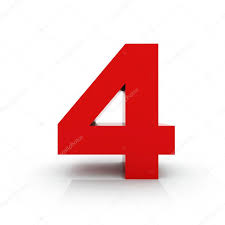 1- ابهام نقش
یکی از عامل های محیط کار که ممکن است منجر به استرس شغلی شود. ابهام نقش نامیده شده است که چنین تعریف شده است. 
وضعتی شغلی معینی که در آن پاره ای اطلاعات لامز برای انجام شغل به طور مطلوب نارسا شده اند. در نتیجه فرد می داند که چه انتظاری از وی برای انجام شغلش دارند. 
ابهام نقش زمانی پدید می آید که روشن نباشد نقش فرد چیست از جمله هنگامی که به روشنی معلم و نباشد که هدف از شغل معین  چیست یا حدود مسئولیت های فرد معینی کدام است. هر چند که ابهام نقش در بیشتر سازمان ها مساله ای اجتناب ناپذیر است اما سازمان ها به رهبرانی نیاز دارند تا ابهام های موجود در نقشهای  محول به کارکنان را بر طرف کنند. 
ابهام نقش در واقع زمانی که استرس منجر می شود که فرد را از بهره وری و پیشرفت با زمی دارد وانگهی وقتی استرس در نتیجه ابهام نقش پدید می آید که فرد حس اطمینان  و پیش بینی خود را در نقش کارش از دست می دهد (علوی ، 1372، ص 62)
2- گران باری نقش
گرانباری نقش به این معنی است که اگر فرد بتواند از پس انجام کاری که بخشی از شغل معینی است بر آید دچار استرس خواهد شد. گران باری نقش را می توان با وضعیتی که در دستگاه برق یک ماشین رخ می دهد مقایسه کرد. اگر برق بیش از اندازه در دستگاه جمع شود دستگاه  متحمل ااضف بار برق می شود و ممکن است کل ماشین دچار اختلال در کارکرد یا به اصطلاح کژکاری شود گران باری نقش در کار به این معنی است که در میان یک گروه کار که کارهای بسیار زیادی برای انجام شدن وجود دارند فردی ممکن است دچار کژکاری و بد عمل کردن شود.
مفهوم «کار بسیار زیادی را می توان به دو معنا دانست:
در معنای اول، می توان آن را گرانباری کمی نامید . در این معنا گرانباری نقش زمانی پیش می آید که فرد برای انجام تمام کارهایی که در شغل محول می گنجد،وقت کافی ندارد. 
در معنای دوم، یعنی گران بار کیفی نقش کار بسیار زیاد به معنی این نیست که وقت انجام دانش محدود و نابسنده است بلکه به این معنی است که فرد شاغل مهارت های لازم را برای انجام شغل معینی ندارد. گرانب اری کیفی نقش، زمانی پیش می آید  که کارکنان فکر می کنند  قادر نیستند در حد مهارت هایی که دارند یا در حد کوششی که از انها ساخته است. از عهده انجام کارها آن طور که اشیسته است بر آیند.
3-کم باری نقش
کم باری نقش یعنی وضعیت که در آن از مهارت های شخص به طور سالم و کمال استفاده می شود. به بیان دیگر مهارت ها و توانایی های فرد کمتر از اندازه ممکن به کار گرفته می شوند. استرس ناشی از این وضیعت را نیز کم باری نقش می نامند.  در حالی که گران باری  نقش گوییا خواسته های زیادی است که به شاغل تحمیل می شود کم باری نقش حکم محدودیت و بازدارندگی را دارد. 
به طور کلی می توان گفت که کم باری نقش زمانی پیامد ناخوشاید دارد که توان کارکنان پیش از آن باشد که که برای شغل محول به انها لازم است (فیلیپ پو، 2003،ص 19)
4- ناسازگاری نقش
ناساگاری نقش زمانی رخ می دهد که تن دادن به مجموعه ای از الزام های شغلی با پذیرش مجموعه دیگری از الزام های شغلی مغایر و یا به کل ناممکن است. در بررسی هایی که تاکنون انجام شده است. چهار گونه ناسازگاری نقش ناشناخته شده است.
4-1 ناسازگاری نقش میان - فرست
این ناساگاری در وضعیتی رخ می دهد که انتظارات خواسته ها و فشارهایی که شخص از یک سو با آنها روبرو است با انتظارات خواسته ها و فشارهایی که از سوی دیگر بر او وارد می شوند. ناساگازی دارد. به بیان دیگر، شخص از دو سو در معرض انتظارات خواسته ها و فشارهای متضاد قرار می گیرد.
خواسته ها و فشارهای متضاد
4-2 ناسازگاری نقش درون -فرد
زمانی پیش می آید که از فرد شاغل خواسته شود فعالیت های گوناگونی را انجام دهد که با یدکدیگر جور در نمی آید و یا با هم نازسازگارند
4-3 ناسازگاری فرد- نقش
این ناسازگاری نتیجه آن است که نقش هایی که در کار به فرد محول می شود  با باورها و ارزش های شخصی او تضاد دارند.
4-4 ناسازگاری میان نقش
زمانی رخ می دهد که فرد شاغل را دو دسته خواسته ها و انتظارات ناسازگار روبرو است. در یک طرف انتظارات  و خواست های افرادی که در محیط کار  هستند وجود دارد و در طرف دیگر انتظارات و خواست های افرادی که خارج از محیط کار قرار دارند. 
به طور کلی کاربرد گسترده نظریه نقش در فهم و شناخت استرس شغلی اهمیت زیادی یافته است. زیرا به درک منطقی ماهیت روانی- اجتماعی استرس مرتبط  با کار ، کمک شایانی می کند (رندلاف آلتمایر، ترجمه غلامرضا خواجه پور ، 1377،ص 70)
درک منطقی ماهیت روانی- اجتماعی استرس
راه حلهای استرس زدا
در این قسمت به بررسی برخی راه حل های استرس زدا، (کاهش استرس) می پردازیم. 
حل مشکل با برنامه ریزی (مشکل محور)
تحلیل موقعیت برای رسیدن به یک راه حل و انجام دادن اقدام های مستقیم برای اصلاح مشکل برای مثال، حسم یک بیمار  بیمارستان که برای بیماری خطرناکش به انتخاب یک متخصص نیاز دارد ممکن است پیش از انتخاب به بررسی و کسب اطلاعات  بپردازد.
مقابله کردن (مشکل جمعی)
قاطعانه عمل کردن اغلب شامل عصبانیت یا خطر کردن برای تغییر موقعیت می شود. برای مثال، اگر چه شرکت بیمه جیم هزینه  درمان او را نمی پرداخت  ممکن بود که او از طریق قانون بر کسب حقوق خود پافشاری کند.
کسب حمایت اجتماعی (می تواند مشکل محور یا هیجان محور باشد)
کسب حمایت اطلاعاتی یا عاطفی برای مثال جیم ممکن است از دوستان و پرستاران در مورد  متخصصان مختلف پرس و جو (حمایت اطلاعاتی یا کارکردی مشکل محور) و برای کسب دلگرمی و تشویق با انان درد دل کند (کارکرد هیجان محور)
فاصله گرفتن (هیجان محور)
تلاش های فکری برای کنار کشیدن از موقعیت  با ایجاد نگرش مثبت، برای مثال، جیم ممکن است سعی کند به مشکلات بهداشتی ای که با آن ها  رویاروست فکر نکند و یا آنها را جدی نگیرد.
فرار- اجتناب(هیجان محور)
خوش خیال بودن در مورد موقعیت پیش آمده با انجام دادن اقداماتی برای فرار یا اجتناب از آن برای مثال جیم ممکن است در رویای معجزه یا وقایع دیگری که بسبب از بین رفتن مشکلات او شود. به سر برد. یا ممکن است به  وسیله خوابیدن بیش از حد یا مصرف مشروبات الکلی از رویارو شدن یا مشکل اجتناب کند.
رویای معجزه
مهار فردی (هیجان محور)
تلشا برای تعدیل احساسات یا اقدامات مرتبط با مشکل بنابراین جیم ممکن است احساسات خود را به منظور پیشگیری از تعامل هیجانی یا دیگران به کند کردن فرایند تصمیم گیری پنهان کند.
پذیرش مسئولیت (هیجان محور)
پذیرفتن نقش خود را در ایجاد مشکل و در عین حال سعی بر ای سر و سامان بخشیدن به کارها  برای مثال جیم ممکن است خود را در مورد تاخیر در مراجعه به پزشک سرزنش کند و به خود قول بدهد. در آینده به هنگام بروز نشانه های بیماری به آن جا توجه نشان دهد (آتش پور و همکاران، 1374، ص 16)
ازریابی مجدد مثبت (هیجان محور)
تلاش برای بخشیدن معنایی مثبت به موقعیت از نظر تعالی فردی و گاهی اوقات با رنگ مایه ای مذهبی برای مثال جیم ممکن است بر اثر این تجربه فردی قوی تر یا با ایمان تر شود (سارافینو، 1374، ترجمه  میرزایی 238-237)
تعالی فردی
نتیجه گیری و راهکار
با عنایت به مباحث ارائه شده در قسمت دوم مقاله و بررسی جامع منابع اصلی استرس خصوصا در ارتباط  با مبحث شغل و سازمان و با توجه به دیدگاه های متعددی که بسیاری از آنها میان فرهنگی ، بین المللی  و حالت عمومیت دارند و مهم تر از همه مبحث اثرات استرس در محیط کار می توان گفت عوامل استرس گفته شده  در اصل ماهیتی روان شناخحتی دارند اما در دنیای فعلی عامل فن اوری  و خصیصه های مادی رابطه مستقیم با محیط مادی کار دارد.
خصیصه های مادی استرس کار را چنین تعریف کرده اند شرایط مادی که فرد ترا در میان گرفته است در رابطه با متغیرهای مادی، استرس زمانی رخ می  دهد که حداقل شرایط زیستی  و ایمنی جسمانی حفظ نشده باشد. خصیصه های مادی کار را که بالقوه استرس زا هستند اغلب به عنوان محکر های استرس کارگری معرفی کرده اند. زیرا این محرک ها اغلب در محیط های کاری مشاهده می شوند تنها به شغل های کارگری محدود نمی شوند با آن که مشاغل تخصصی و مدیریتی معمولا شخص را در معرض عوامل خطر آفرین با زیان آور قرار نمی دهند، اما ممکن است عامل های مادی مهمی استرس را به همراه داشته باشد. (رندال، 1377، ترجمه خواجه پور 85)
بخش دیگری از محیط مادی که بالقوه آثار استرس را دارد، فن آوری است. تعریفی که از فن آوری کرده اند این است، روشی که با آن یک سازمان دست آوردهای پژوهشی و دیگر درون داده ها را به برون داده های دلخواه تبدیل می کند (دیوید، 1385، 64)
عامل های استرس  چندی را برای فن آوری بر شمرده اند. از جمله محدودیت های فنی که ممکن است منجر به استرس شود به همین قیاس آرایش فنی ممکن است منجر به استرس شغلی شود. به بیان دقیق تری آرایش فنی درون محیط کار یعنی شیوه های فن آوری (تولید)، تجهیزات و افرادی که با فن آوری سر و کار دارند.
آرایش فنی درون محیط کار
راهکارهای رفتاری و شناختی کاهش استرس
روانشناسان برای آموزش کنار آمد با استرس، روش های تدوین کرده اند. بعضی از این روش ها به طور عمده به رفتار فرد می پردازند و بعضی به فرایند تفکر کسانی که از این روش ها استفاده کرده اند آن ها را به طور کلی مفید یافته اند.
آرامش و شرطی سازی کلاسیک
آرامش نقطه مقابل برانگیختگی است. بنابراین آرامش  شیوه ای مناسب برای کاهش استرس است اما به هنگام استرس، سخن گفتن در مورد آرامش آسان تر از عمل به آن است. به واقع دست یابی به آرامش در شرایط استرس زا چنان چه از چگونگی انجام دادن آن با خبر باشند. چندان هم سخت نیست یکی از روش های مهار تنش، آرامش گام به گام ماهیچه ای (یا به طور خلاصه آرامش گام به گام یا تدریجی یا پیش رونده) نام دارد. در این روش ماهیچه های خاصی را منقبض و سپس منبسط می کنند (سارافینوف 1976)
برانگیختگی
نظریه آموزش شلکردن ماهیچه ها برای کاهش استرس روانی را چندین سال پیش ادموند جیکر بسون مطرح کرد. او دستگاهی برای اندازه گیری فعالیت ماهیچه ها ساخت وی به افراد آزمایش تنش در مایهچه های آنان کاهش می یابد، بعد ها یافته های او نشان داد که اگر به افراد مورد آزمایش، تنش در ماهیچه های آنان کاهش می یابد. بعد ها یافته های او نشان داد که اگر به افراد گفته می شود که به حس خود در هنگام تنش و آزمایش ماهیچه ها توجه کند. از تنش ماهیچه های آن ها بسیار بیشتر کاسته می شود. یافته های تحقیقات نشان داده است که ایجاد افکار خوشایند یکی از دلایل توفیق این روش در کاهش استرس است (پوآر و جانستون، 1986)
در هر یک از این روش ها ترتیبی برای آرام کردن  ماهیچه ها در نظر گرفته شده است. برای مثال ترتیب این روش ها ممکن است شامل شل کردن ماهیچه های دست، پیشانی، قسمت پایینی صورت، گردن و شکم و پا باشد. برای هر گروه از ماهیچه ها، فرد اول آنها را به مدت 7 تا 10 ثانیه سفت می کند. سپس آنها را به مدت 15 ثانیه به حال استراحت شل می کند از افراد خواسته می شود که در طول این مدت به حس ماهیچه ها توجه کند. این روش در محیطی ساکت در حالی که فرد دراز کشیده یا در مبلی راحت نشسته باشد بیشترین کارایی را دارد (سارفینو، 1384، ترجمه میرزایی، 238)
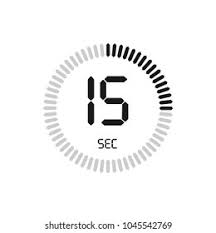 بیشتر اوقات پس از آن که افراد این روش ها را به طور کامل یاد گرفتند و می توانند مدت زمان آنها را کاهش دهند. به گونه ای که در زمان استرس، نوع سریع آن را به کار برند، گونه سریع این رشو می تواند شامل این مراحل باشد.
1. کشیدن نفس عمیق
2- گفتن این جمله که «راحت باش و احساس آرامش  و زیبایی بکن» 
3- فکر کردن به رخدادی خوشایند
به این ترتیب روش های ایجاد آرامش می توانند به طور مستقیم برای کمک به مردم در کنار آمدن باوقایع استرس زای روزانه به کار روند. 
پژوهش ها ناشن داده که  آرامش گام به گام ماهیچه ها در کاهس استرس بسیار موثر است(کارلسون و هویل، 1993، لیخشتاین، 1988) اگر چه آرامش به تنهایی می توان به افراد برای کنار آمدن با مشکلات کمک کند. اغلب به همراه حساسیت زدایی منظم که روشی موثر در کاهش ترس و  اضطراب است به کار می رود. این روش در این نظریه مبتنی است که ترس ها به وسیله شرطی سازی کلاسیک آموخته شده اند، تدوین شده است.
آرامش
روش حساسیت زدایی منظم
در این روش در جایی که فرد آرام و راحت است مراحل گوناگون این سلسله مراتب تک ت به انجام می رسد (ُرارفینو، 1996) این مراحل از راحت ترین تا ترسناک ترین طبقه بندی شده اند. هر مرحله ممکن است نگرانی یا ترس فرد را در پی داشته باشد. اما او تشویق می شود که آرامش خود را حفظ کند هنگامی که فرد نگرانی هر مرحله را پشت سر بگذارد و آرام بگیرد، مرحله بعدی آغاز می شود. برای کاهش ترسی شدید، تکمیل این مراحل را می توان سریعتر انجام داد برای کودکان این جلسات معمولا کوتاهتر است (دبل، 2000، ص 75)
از راحت ترین تا ترسناک ترین
الگو برداری
افراد با مشاهده کردن نیز می اموزند. انان رفتارهای دیگران و پیامد های آن را می بینند. در نتیجه به این نوع یادگیری الگو برداری و گاه یادگیری «مشاهداتی» یا اجتماعی» می گویند . افراد می توانند ترس یا سایر رفتارهای مرتبط با استرس را با یددن افراد ترسو یاد بگیرند. (ون و شورت، 1973)
 به همین ترتیب با الگوبرداری می توانند ادعای کنار آمدن با استرس را نیز یاد بگیرند. بسیاری از تحقیقا این موضوع را تایید کرده است. (مسترز، بوریف هالان و ریم، 1987، تلن فرای فرنباخ و فرانچی، 1979) استفاده درمانی از الگو برداری مشابه روش حساسیت زدایی است.
استفاده درمانی از الگو برداری مشابه روش حساسیت زدایی است
فرد در حالی راحت و آرام به الگویی که رشته ای فعالیت ها را انجام می دهد که از نظر میزان استرس درجه بندی شده اند نگاه می کند. برای مثال، باربارا ملامد و همکارانش(1983) نشان دادن که روش الگوبرداری می تواند از استرس کودکان 4 تا 17 ساله بستری شده در بیمارستان بکاهد و بهبود انان را پس از عمل جراحی افزایش دهد. (ملامد، دیربورن و هرمیزف 1983، ملامد و سیکل 1975) اما سن کودکان و تجارب گذشته انان نیز عامل مهمی در کسب این نتایج بود. کودکان زیر 9 سال که پیش تر عمل کرده بودند، اضطراب بیشتری داشتند. این کودکان ممکن است از روش های دیگر کاهش استرس بیشتر سود ببرند. (حسن زاده، 1382، ص 90)
استرس کودکان 4 تا 17ساله
4- راهکارهای متمرکز بر فرایندهای شناختی در کاهش استرس
چون استرس در نتیجه ارزیابی های شناختی فرد از موقعیت ایجاد می شود که به دلیل مبود اطلاعات برداشت اشتباه یا اعتقادات بی منطق نادرست است. بعضی از رویکرد های کنار امدن با استرس بر تعامل الگو های رفتاری و فکری افراد تاکید کرده اند. در این روش ها به افراد در بازسازی الگوی فکری آنان کمک می شود به فرایند جایگزین ساختن افکار و باورهای استرس آور یا افکار سازنده  و واقع بینانه  که سبب کاهشارزیابی منفی فرد از رخدادی می شود بازسازی شناختی گفته می شود.
درمان عقلایی- عاطفی (RET)
یکی از رویکردهای نشاخته شده ای که بر بازسازی شناختی تاکید دارد درمان عقلنی- عاطفی (RET) است. روش درمان عقلایی- عهاطفی بر این نظریه مبتنی است که استرس اغلب در نتیجه افکار اشتباه  ای غیر منطقی ایجاد می شود. این گونه فکر کردن بر فرایند ارزیابی اثر می گذارد. تحقیقات نشان داده که درمان عقلایی- عاطفی در درمان افسردگی و اضطراب اثر بخش  است (انگلیس، گارنفسکی، ودیکسترا، 1993، هاگا و دیویدسون 1993)
الگوی A-B-C-D-E درمان عقلایی- عاطفی
A به تجربه فعال کننده گفته می شود واقعه ای که آقای الف می گوید باعث ناراحتی شدید او شده است. این بود که رییس به او گفته بود: « چندین بار به دلیل دیر کردن و نامرتب بودن به تو اخطار ردم دیگه نمی خوام این جا کار کنی ، «اخراجی»
B  به باورها و افکاری که در پاسخ به مرحله A  به مغز فرد خطور می کند، گفته می شود این افکار ممکن است منطقی و عقلانی باشد. مانند «گمان می کنم حقم بود اخراج شوم  زیار لازم بود در کارم دقیقتر باشم و بیشتر اخساسا مسئولیت  کنم اما باورهای سوزان نامعقول بود او می گفت من نمی توانم هیچ کاری را درست انجام دهم کاش بهتر از این رفتار می کرد، کار خوبی بود من اصلا خیلی بی عرضه هستم مثلا چطور در چشم دیگران نگاه کنمو بگویم اخراج شده ام؟
C به پیامد های رفتاری و احساس ناامیدی و تصمیم گرفتن برای بهتر شدن گفته می شود اما پیامد های این واقعه برای سوزان مثبت بودند. از احساس خجالت افسردگی و عجز می کرد و پس از گذشت چندین ماه از زمان اخراجش هنوز به دنبال کار جدیدی نرفته بود.
D به زیر سوال بردن بارهای غیر منطقی در طول دوران درمان گفته می شد که شامل تمیز دادن باورهای صحیح مانند . «کاش بهتر رفتار کرده بودم» از باورهای غیر منطقی مانند « من اصلا بی عرضه هستم» می شود. در فرایند درمان عقلایی- عاطفی باورهای غیر منطقی با دقت مورد بررسی قرار می گیرند و در مورد صحت نداشتن آنها به افراد تاکید می شود (کید، 2001، ص 23)
زیر سوال بردن بارهای غیر منطقی